Metropolitní plán:Co se bude dít
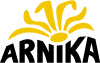 Mgr. Vendula Zahumenská, Ph. D.
Připomínky
Připomínky podávat od 27. 6.

11. 6. 2018 by měla být veřejná vyhláška dle § 50 stavebního zákona

45 dní celkem (15+30)

Městské části nestihnou – musí předem
Zásadní připomínky
Připomínky
Měly by mít určitou formu – vzor bude na Změny Prahy
jméno, příjmení, adresa
o co jde, kterého území se to týká
co je problém
odůvodnění
Musí být písemné
Pošta
Datová schránka
Podatelna
Systém pro podávání připomínek - https://upd-portal.praha.eu/login
Připomínky Arniky
Připomínky veřejně dostupné
Připomínky k tématům
Zastavitelnost
Veřejná vybavenost
Výšky
Bronwfieldy
Zeleň 
Zahrádkové osady
Návod, jak s MPP pracovat
Jak se v MPP orientovat: https://zmenyprahy.cz/praha-zitra/spravujeme-metropolitni-plan/jak-se-v-metropolitnim-planu-orientovat 
Mapová aplikace - https://plan.app.iprpraha.cz/vykresy/
Mapová aplikace ke stávajícímu plánu - https://zmenaplanu.cz/ 
Geoportál Praha - http://www.geoportalpraha.cz/
Konkrétní připomínka
Tipy na napsání připomínky: https://zmenyprahy.cz/praha-zitra/spravujeme-metropolitni-plan/jak-napsat-a-podat-pripominku 
Vzorová: https://zmenyprahy.cz/praha-zitra/spravujeme-metropolitni-plan/jak-napsat-a-podat-pripominku/vzorova-pripominka
Jak napsat připomínku
Ověřte regulativy MPP
Srovnejte je s regulativy stávajícího plánu
Podívejte se, jestli se někde vymezuje k zastavění stávající zeleň
Podívejte se na veřejnou vybavenost – navrhuje MPP vůbec nějakou veřejnou vybavenost – školy, školky, domovy pro seniory, polikliniky? 
Také v tzv. stabilizovaných lokalitách nejsou chráněny plochy pro konkrétní veřejnou vybavenost

Podívejte se na Geoportál – zatížení lokality hlukem a  znečištění ovzduší
Podívejte se na regulaci výšek  - rastr 00x100 metrů – nedostatečná regulace výšek povede ke snaze o co největší vytěžení pozemků – srovnání hladin
Dotazy
vendula.zahumenska@arnika.org